The Moodle CommunityWhat it is and why you should join it
Mary Cooch
Education Manager, Moodle HQ
20 years of Moodle…
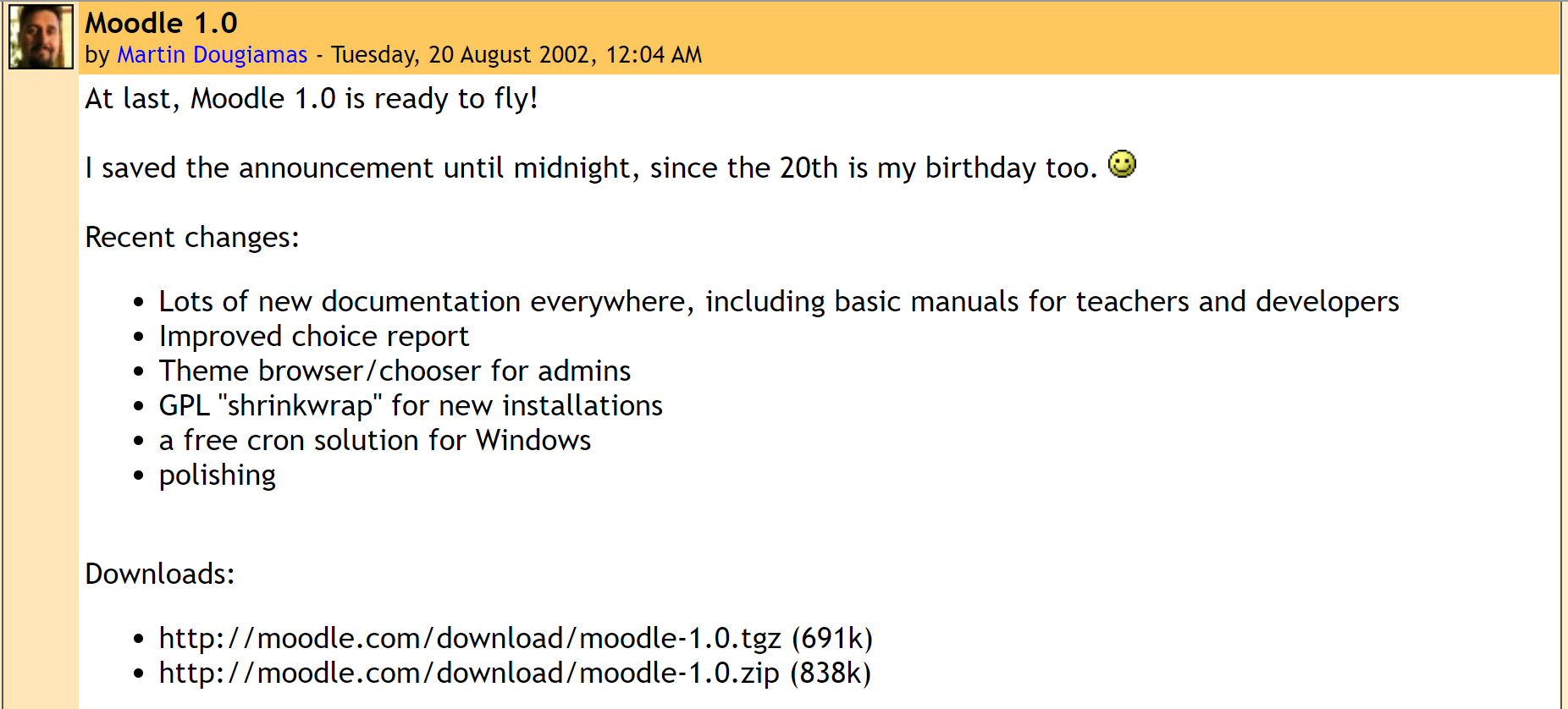 20 years of Community…
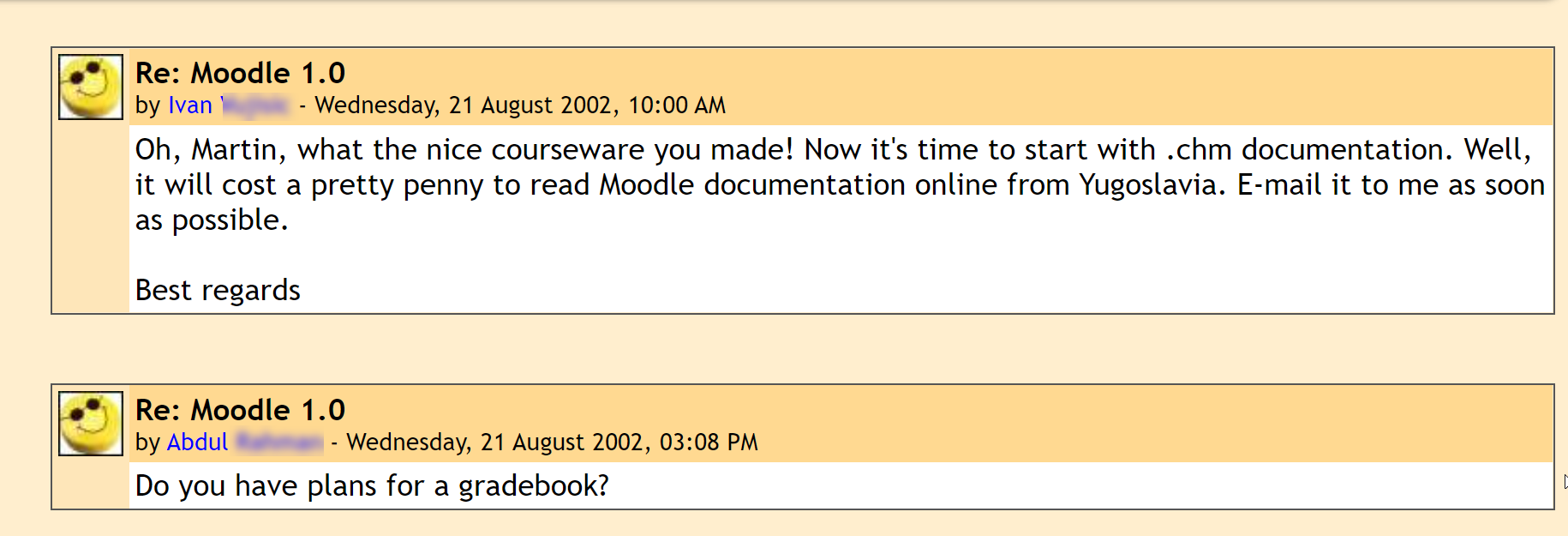 Global support…
Share your experiences in our forums – in 30 different languages
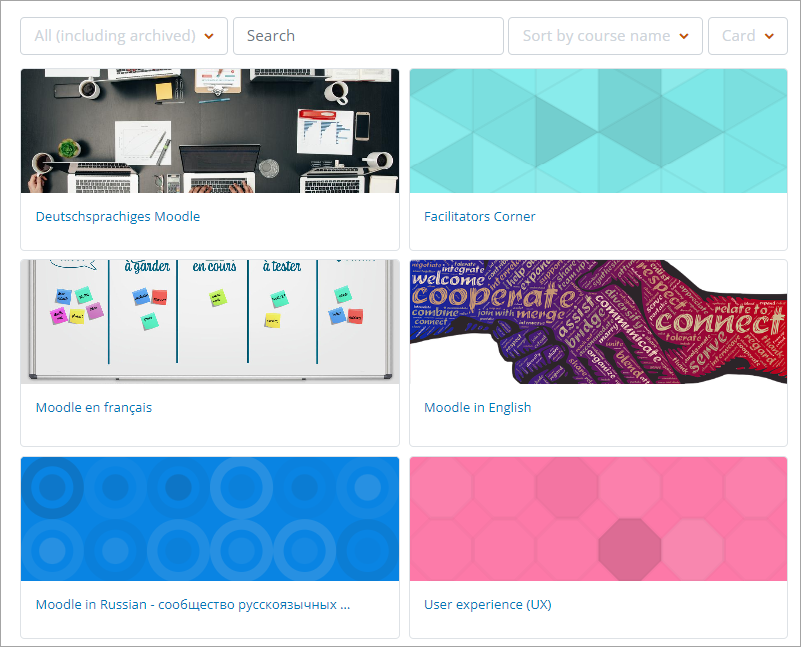 [Speaker Notes: Headline, image and dot points slide]
Moodle in other languages…
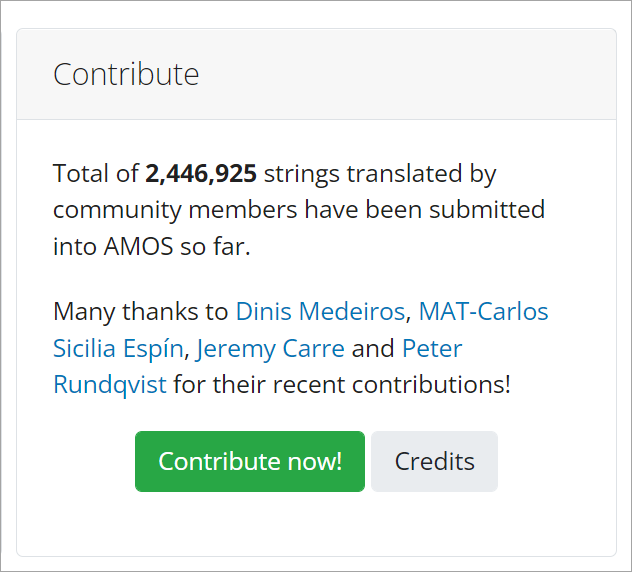 Improve our language packs

 lang.moodle.org
[Speaker Notes: Headline, image and dot points slide]
Moodle in other languages…
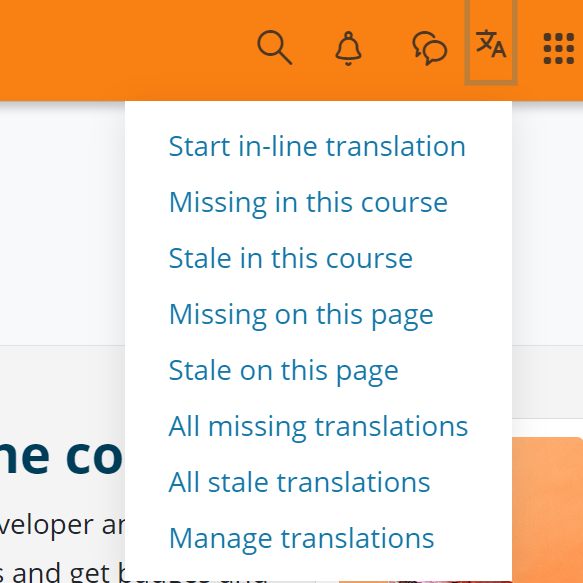 Translate our courses.

 moodle.academy
[Speaker Notes: Headline, image and dot points slide]
Moodle Academy…
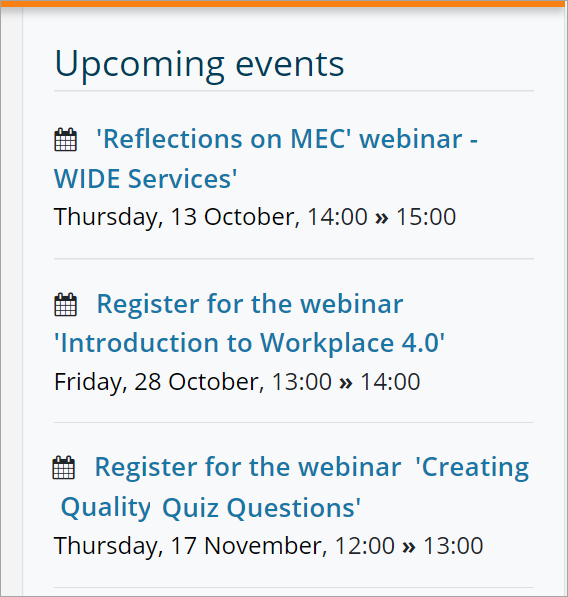 Collaborate in ongoing professional development.
[Speaker Notes: Headline, image and dot points slide]
MoodleNet (OER)…
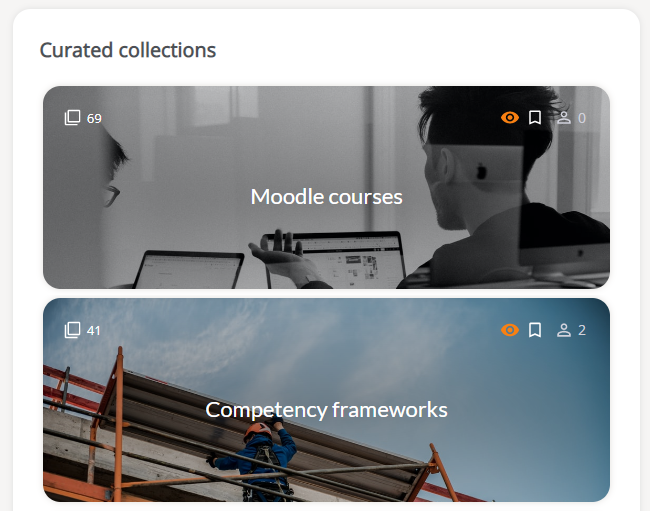 Find, share and curate open educational resources.
[Speaker Notes: Headline, image and dot points slide]
User documentation…
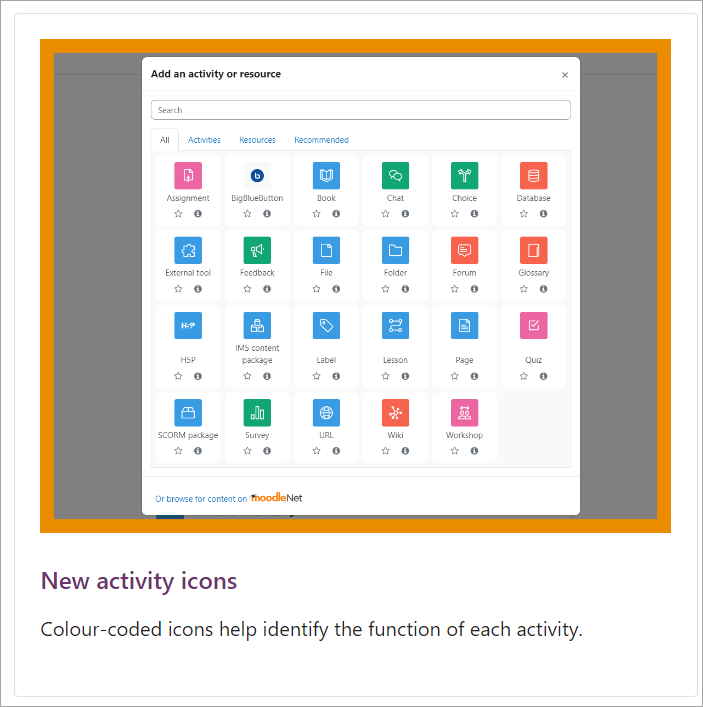 Contribute to the user docs*

 docs.moodle.org
*yes it’s a wiki!
[Speaker Notes: Headline, image and dot points slide]
Developer resources…
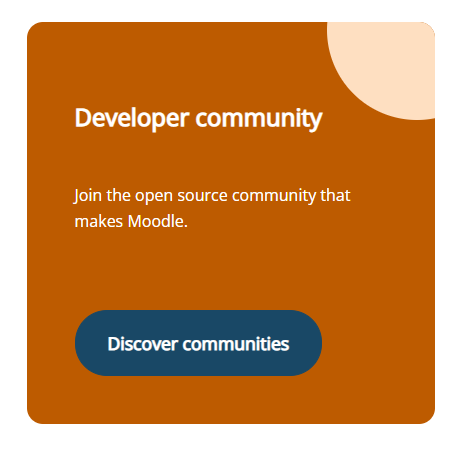 Help migrate dev docs to the new developer area.

moodledev.io
[Speaker Notes: Headline, image and dot points slide]
Plugins…
Share, maintain, review contributed plugins.

moodle.org/plugins
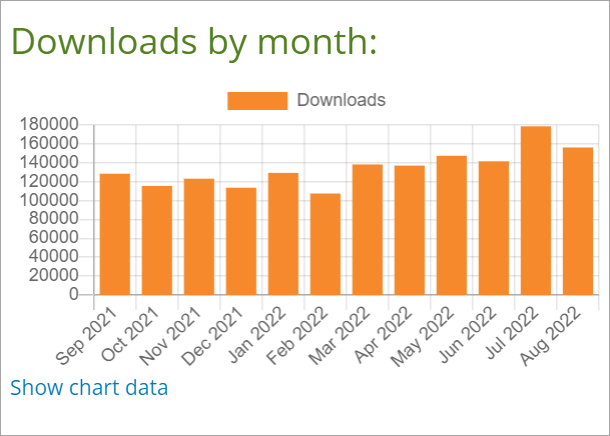 [Speaker Notes: Headline, image and dot points slide]
Report a bug!…
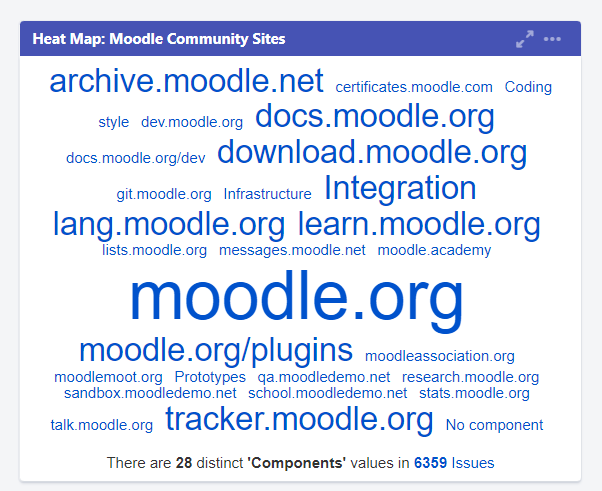 Report (and fix!) bugs on the tracker.

tracker.moodle.org
[Speaker Notes: Headline, image and dot points slide]
Moodle.org...
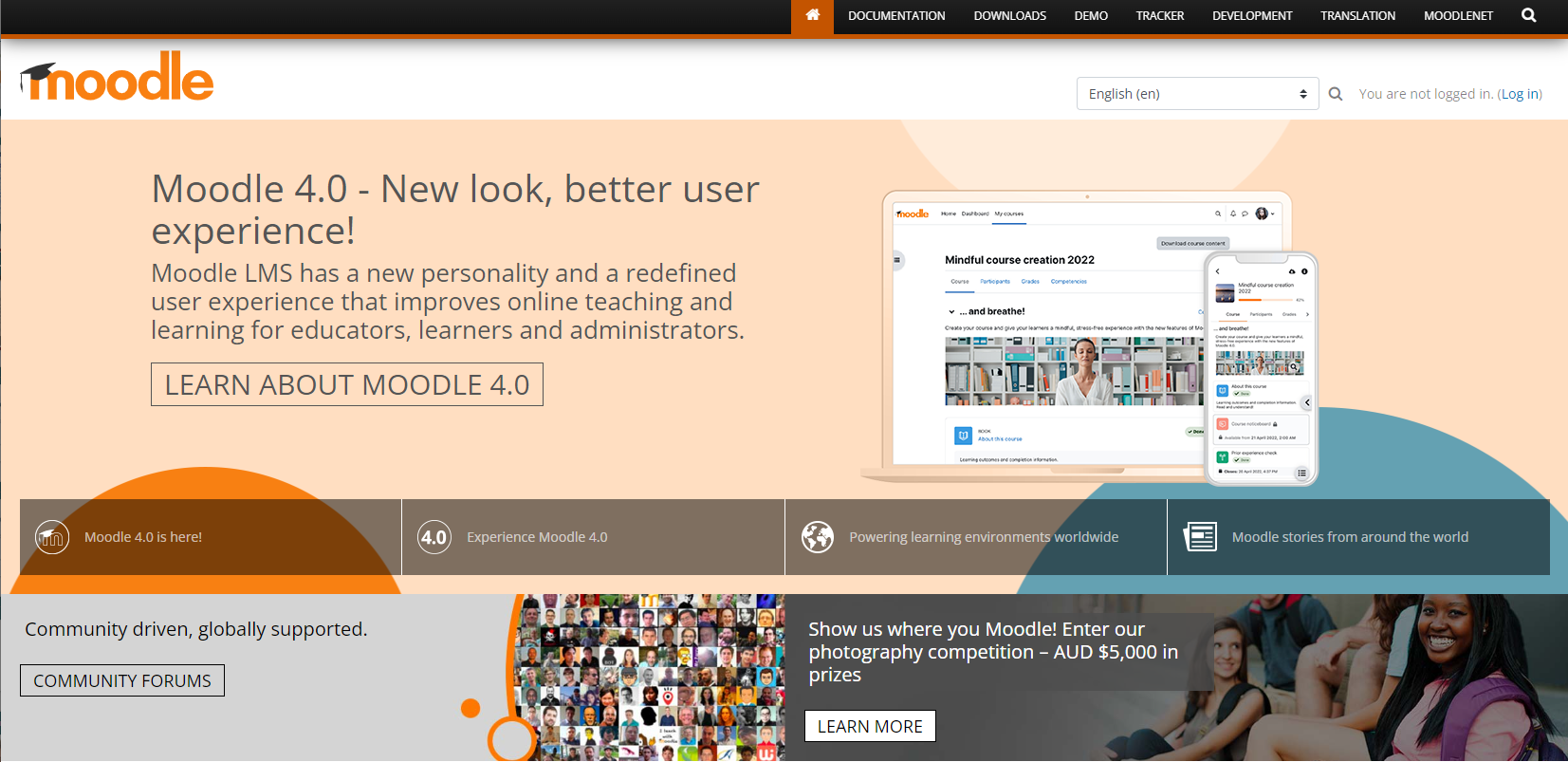 Coming soon….
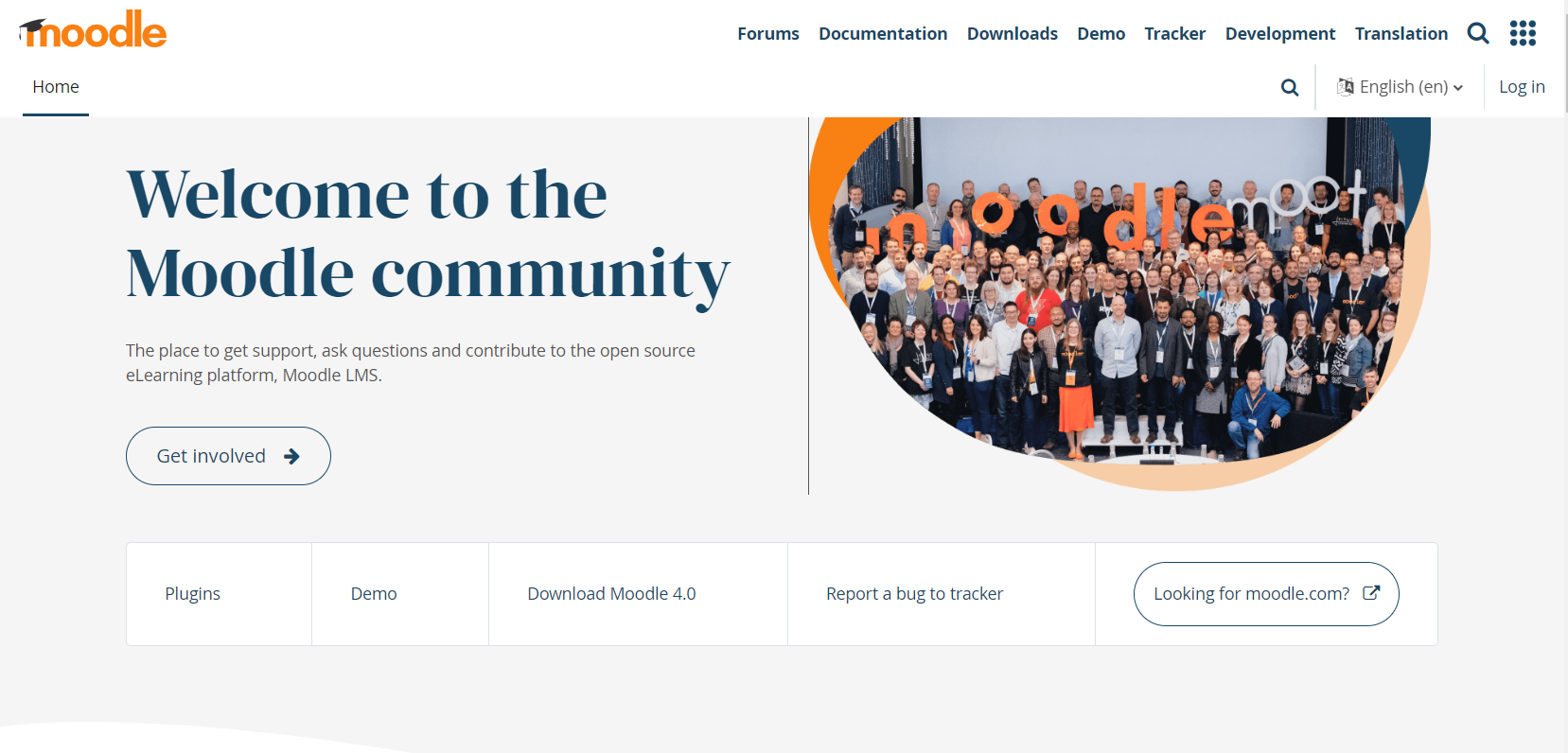 Coming soon….
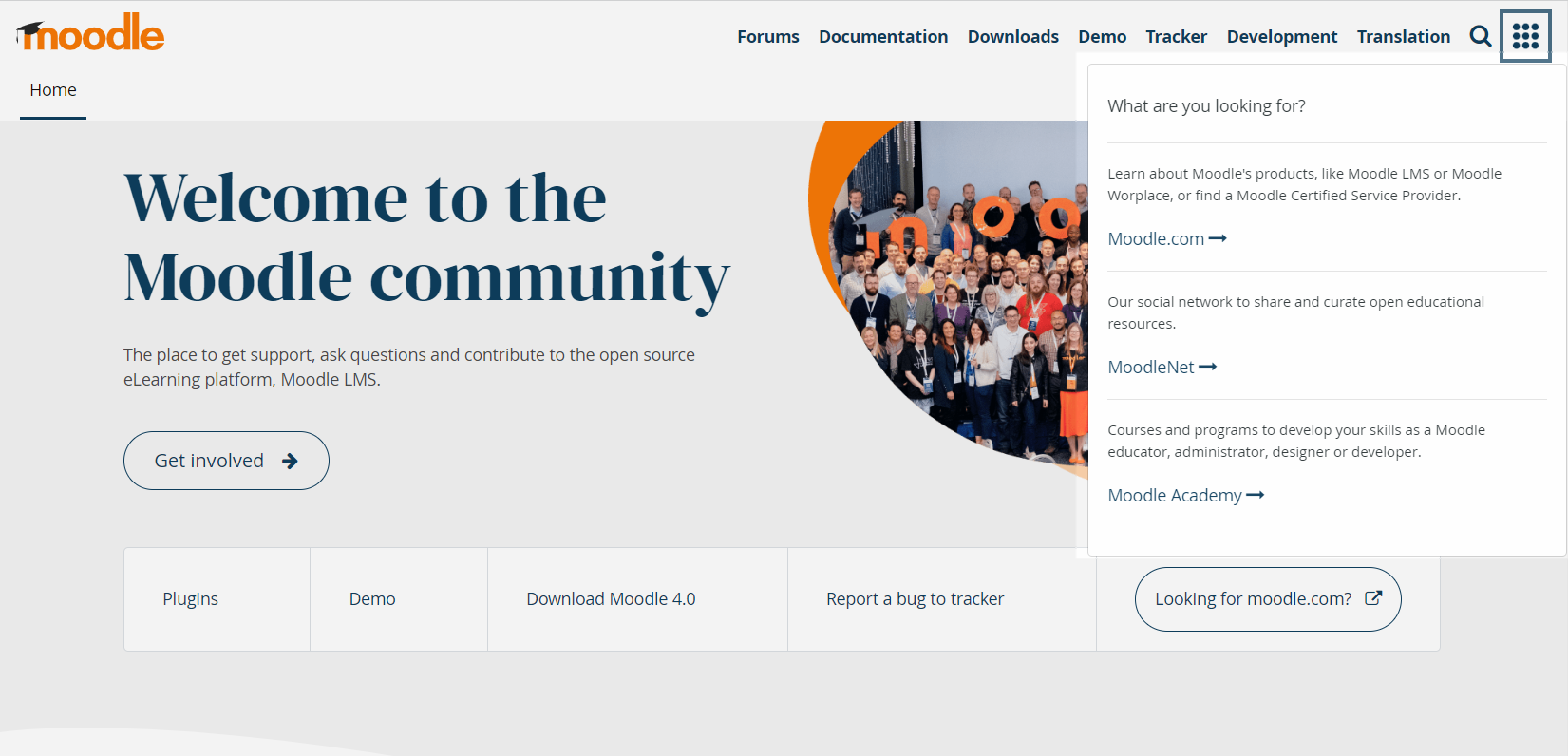 Community Engagement Lead
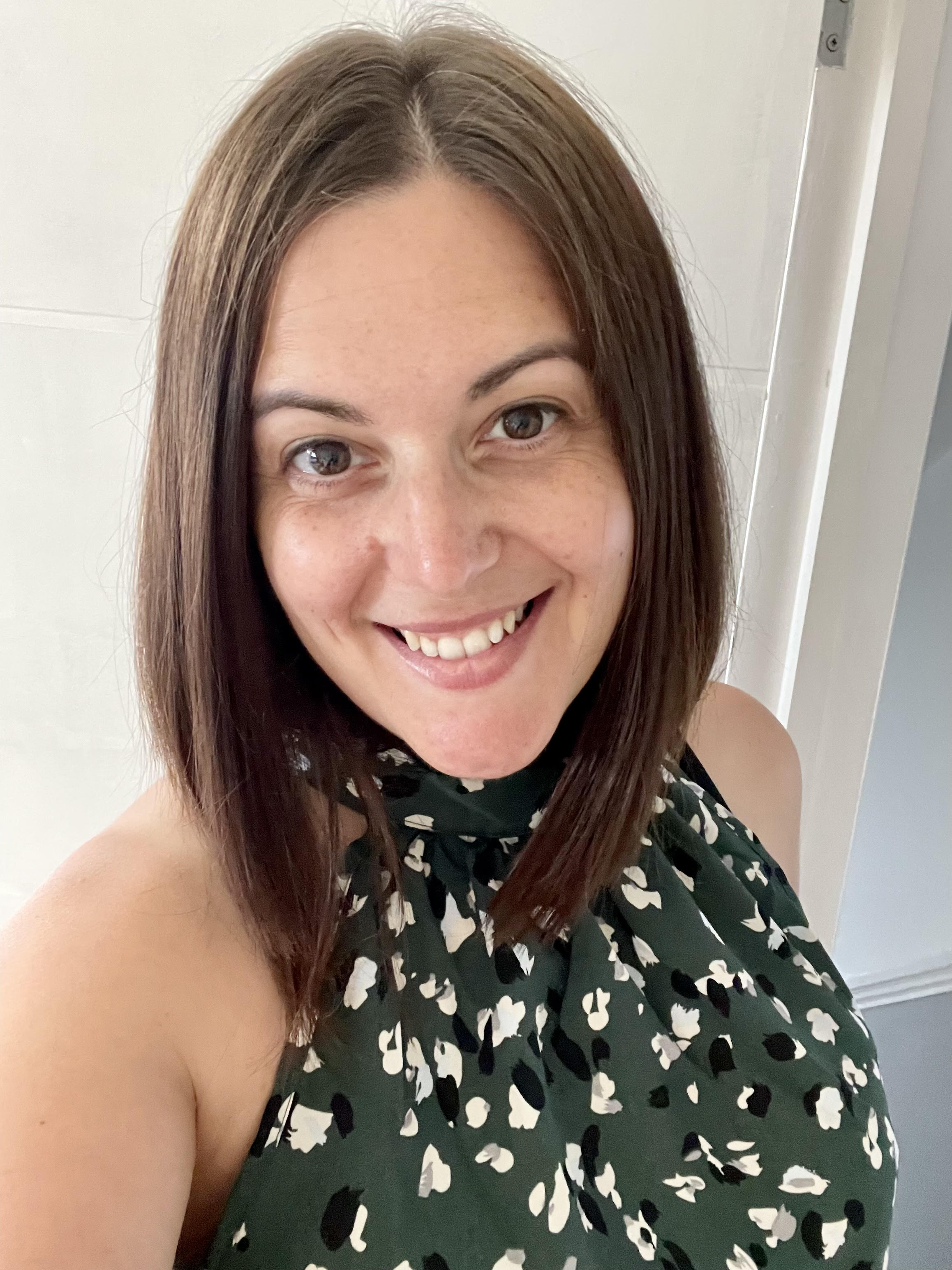 Aurélie Soulier, Moodle Community Engagement Lead, started this week
Closing slide